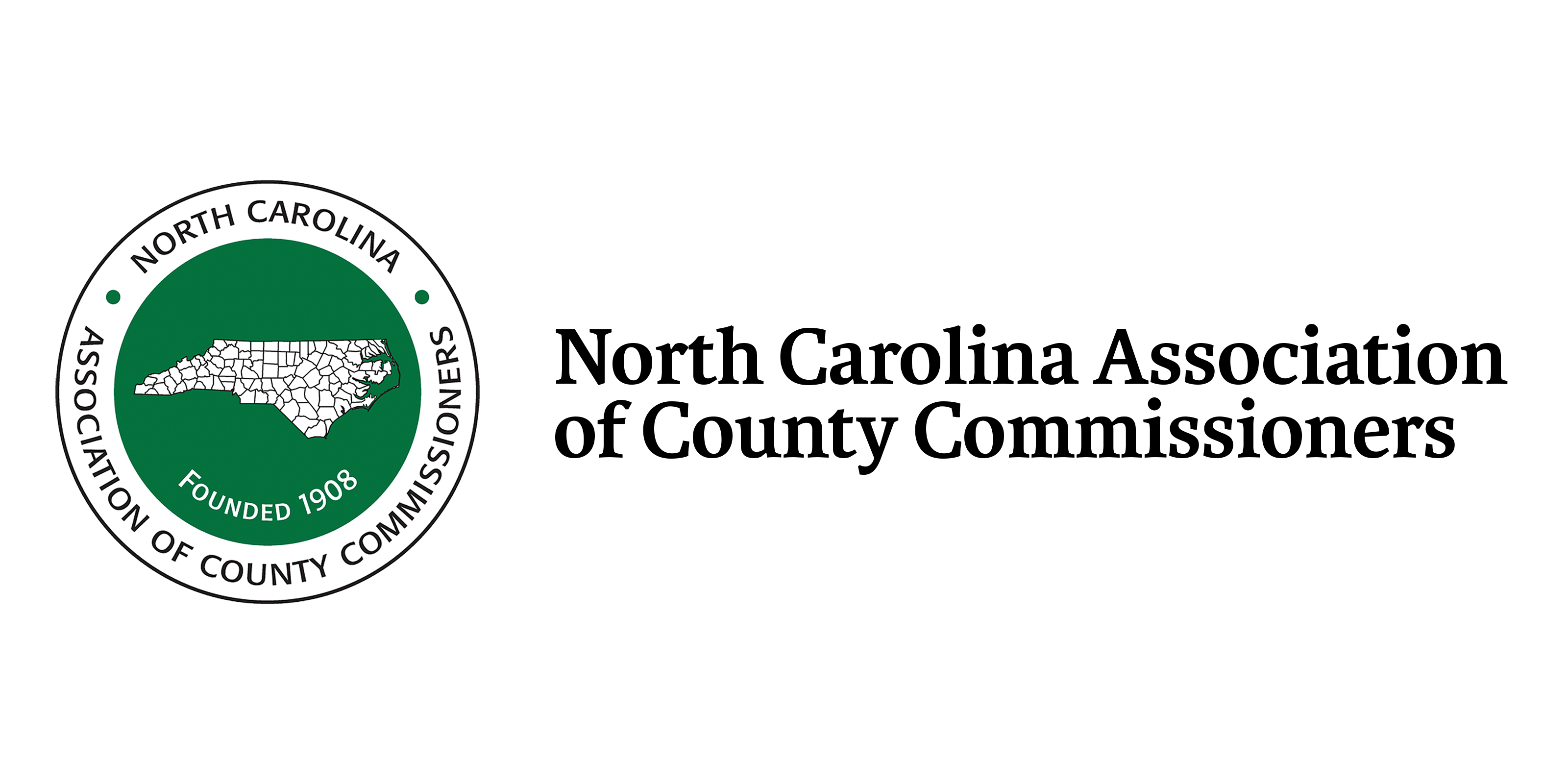 2023 NCLGIA Winter ConferenceNCACC RISK MANAGEMENT PRESENTATION
FEBRUARY 7, 2023
www.ncacc.org
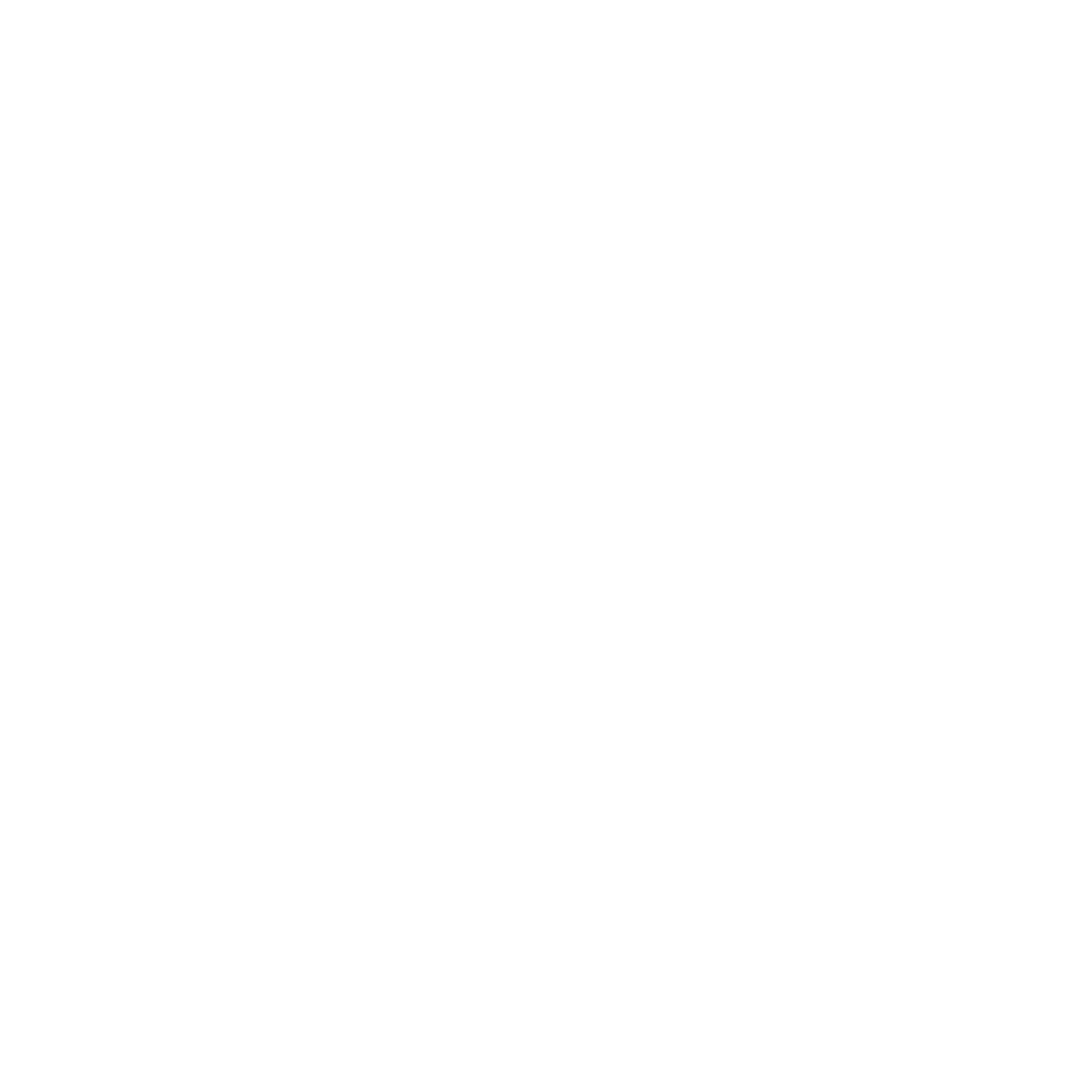 Agenda
NCACC Risk Pool Background
Risk Pool Fiscal Overview
Insurance Industry Current Renewal Trends
Risk Landscape for Local Government
NCACC Programs/Services for Counties
Questions
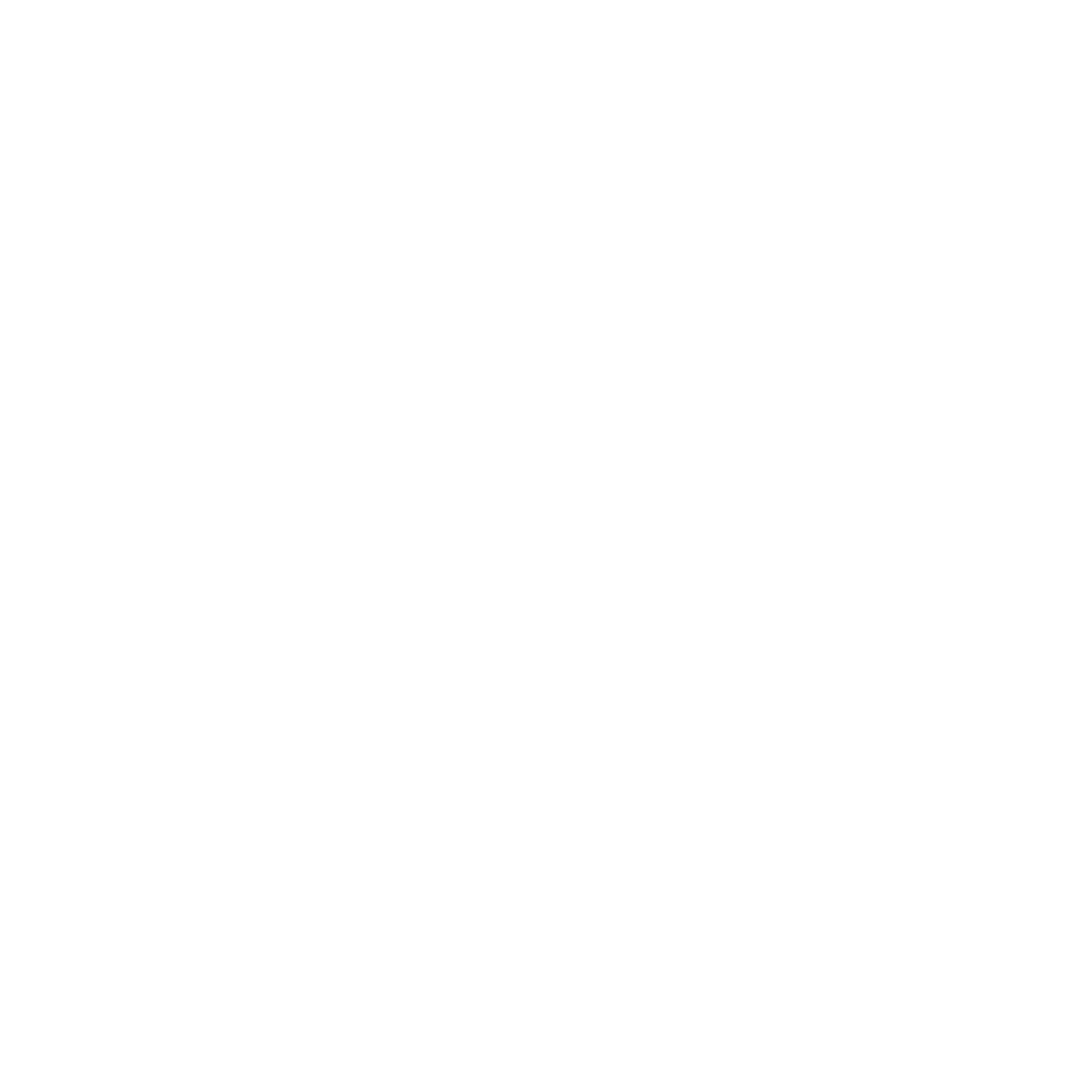 Risk Pools’ Background
NCACC Created the Workers Compensation and Liability & Property Pools in the 1980s due to lack of available or affordable coverage
Two Pools: Workers Compensation and Liability & Property.
Governed by a Board of Trustees made up of County Commissioners and County Management Staff.
Administered by NCACC Staff.
County Governments – currently 70 Counties.
County Related Entities – currently 31 entities.
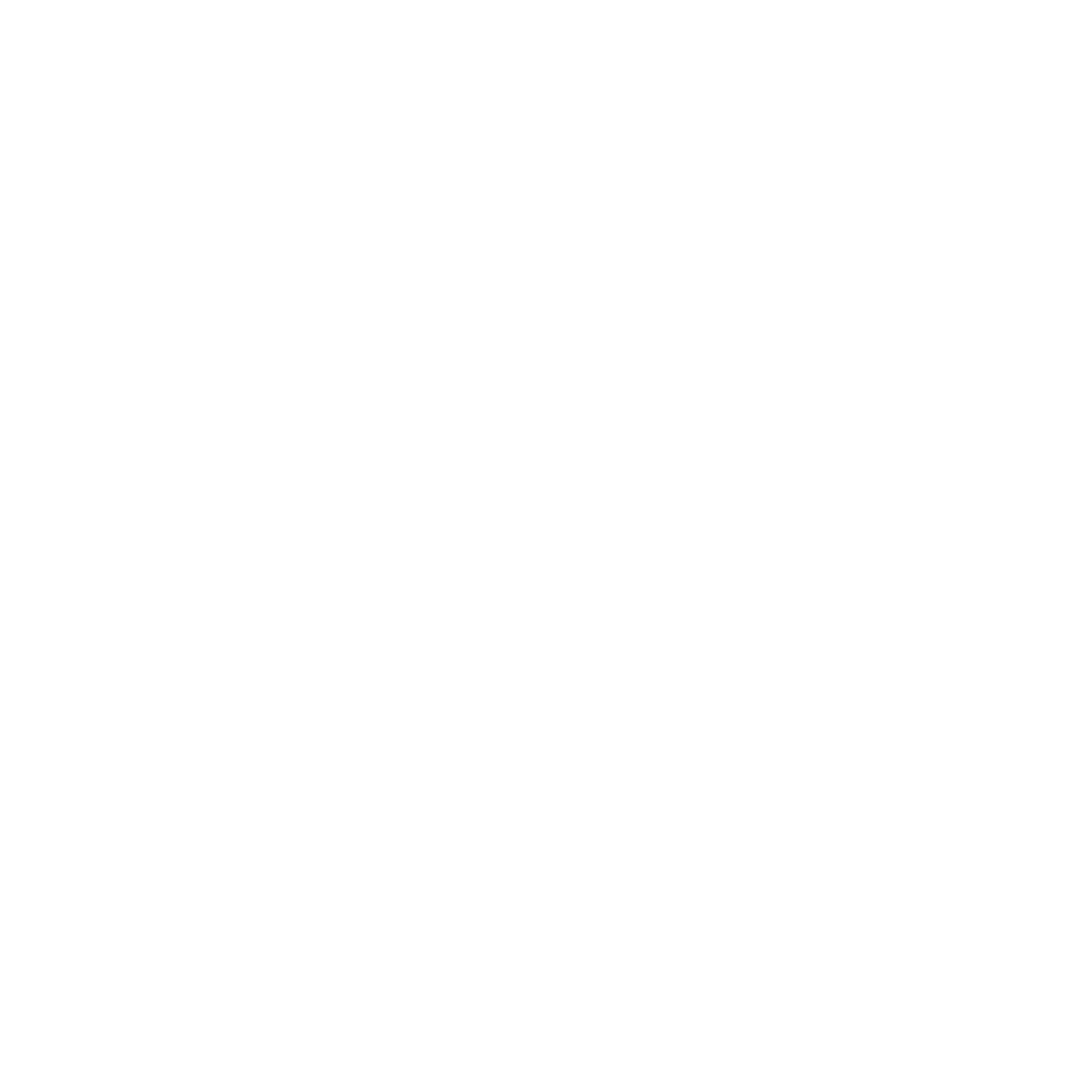 Risk Pools’ Fiscal Overview
Independent Audit
Annual review of each Pool by third party auditor.
Both Pools received clean audits.
Independent Actuarial Review
Bi-annual review of each Pool by third party actuary.
Both Pools received favorable reviews with Pool reserves exceeding projected liabilities.
Reinsurance Program
NCACC Risk Pools maintain strong reinsurance programs with highly rated providers for all major lines of coverage.
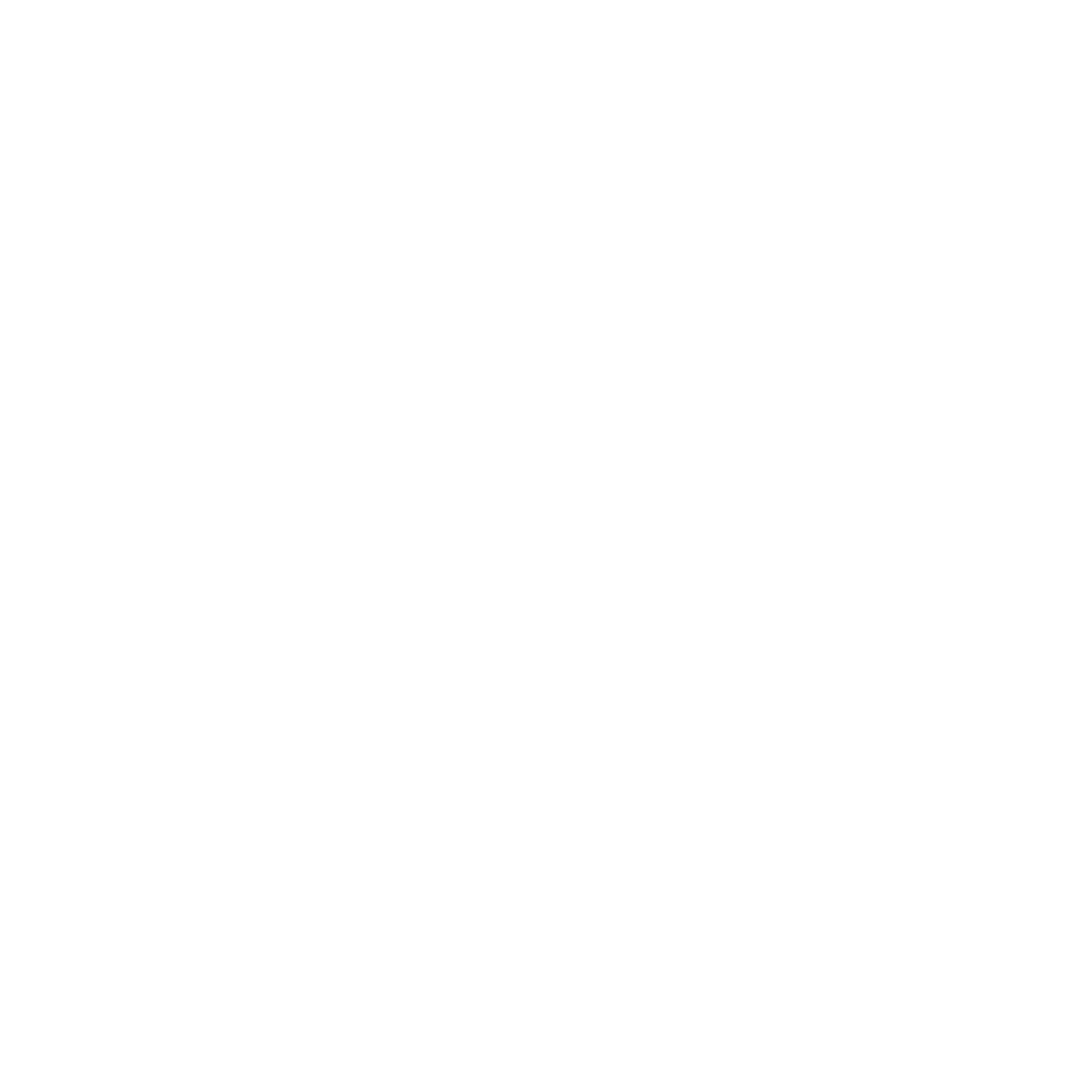 Insurance Renewal Trends
INSURANCE MAGIC FORMULA
	

Claims $ + Operating $ / Revenue = ?

? < 1.00 = Happy Insurance Provider 

? > 1.00 = 
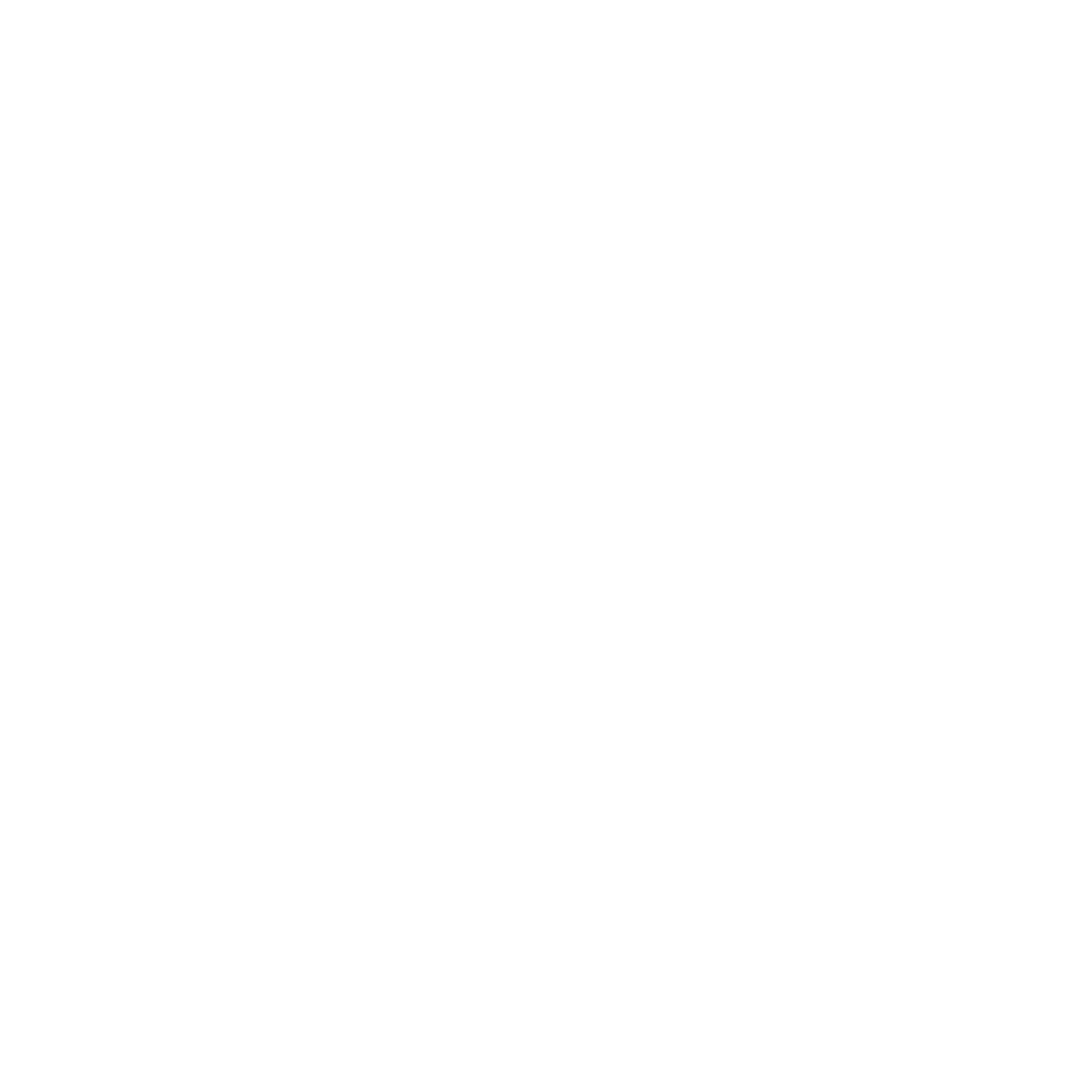 Insurance Renewal Trends
Buyers versus Sellers
Insurance Providers
Public Entity Ins Providers
City / County
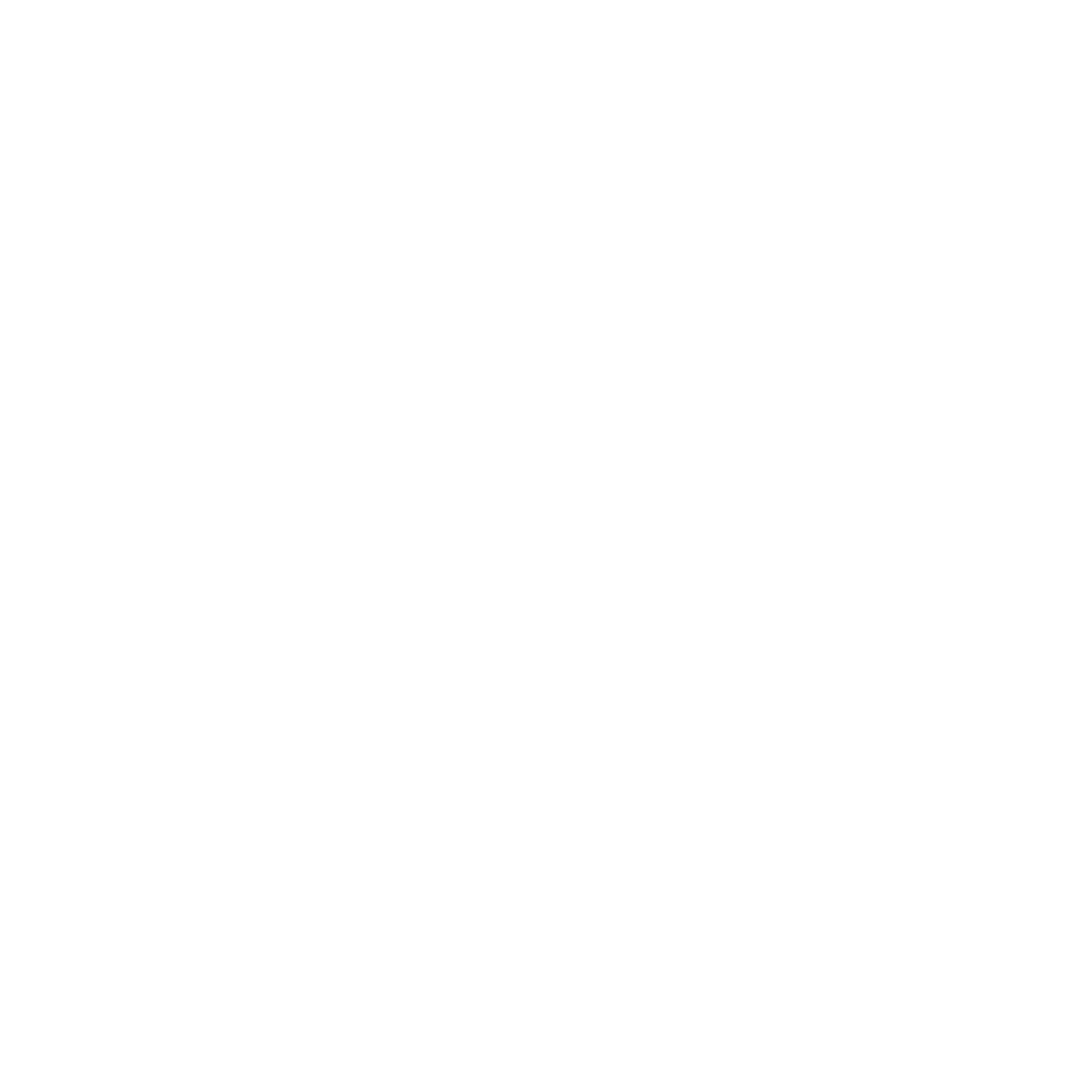 2023 Renewal Trends
Factors: Who, Where and My Experience
Rates Versus Exposures
Coverage Restrictions
Underwriting Requirements
Workers Compensation
Property
Liability
Automobile
Cyber
Risk Issues for NC Counties
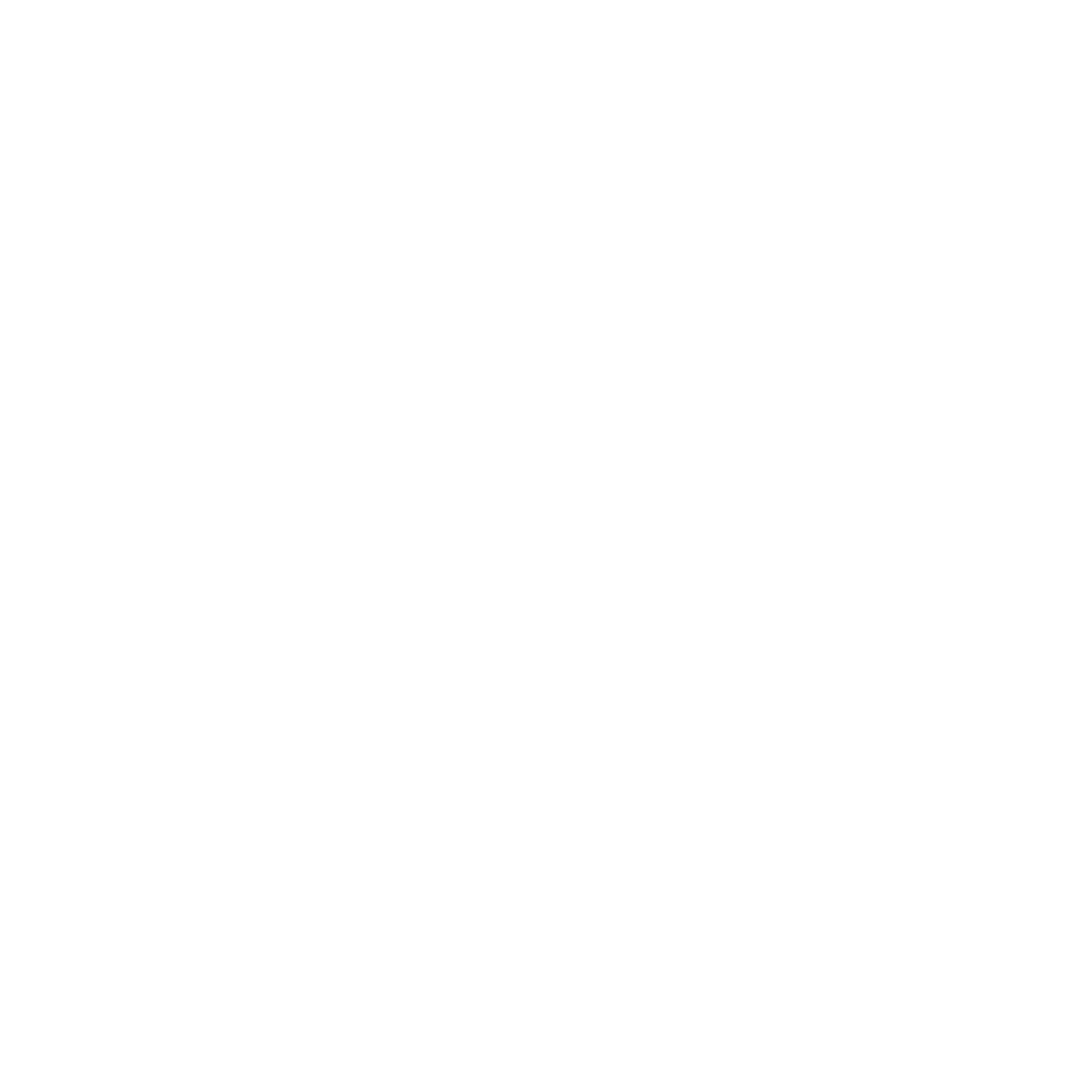 Cyber Risks
Staffing
Recruitment & Retention
Training and Vanishing Institutional Knowledge
Employment Related Litigation
Emergency Services
Uncertainty of Standards and Expectations
Litigation
Direct Injuries and PTSD Potential
Vehicle Exposure
Continuity Planning
Detention Center Needs and Requirements
Risk Solutions for NC Counties
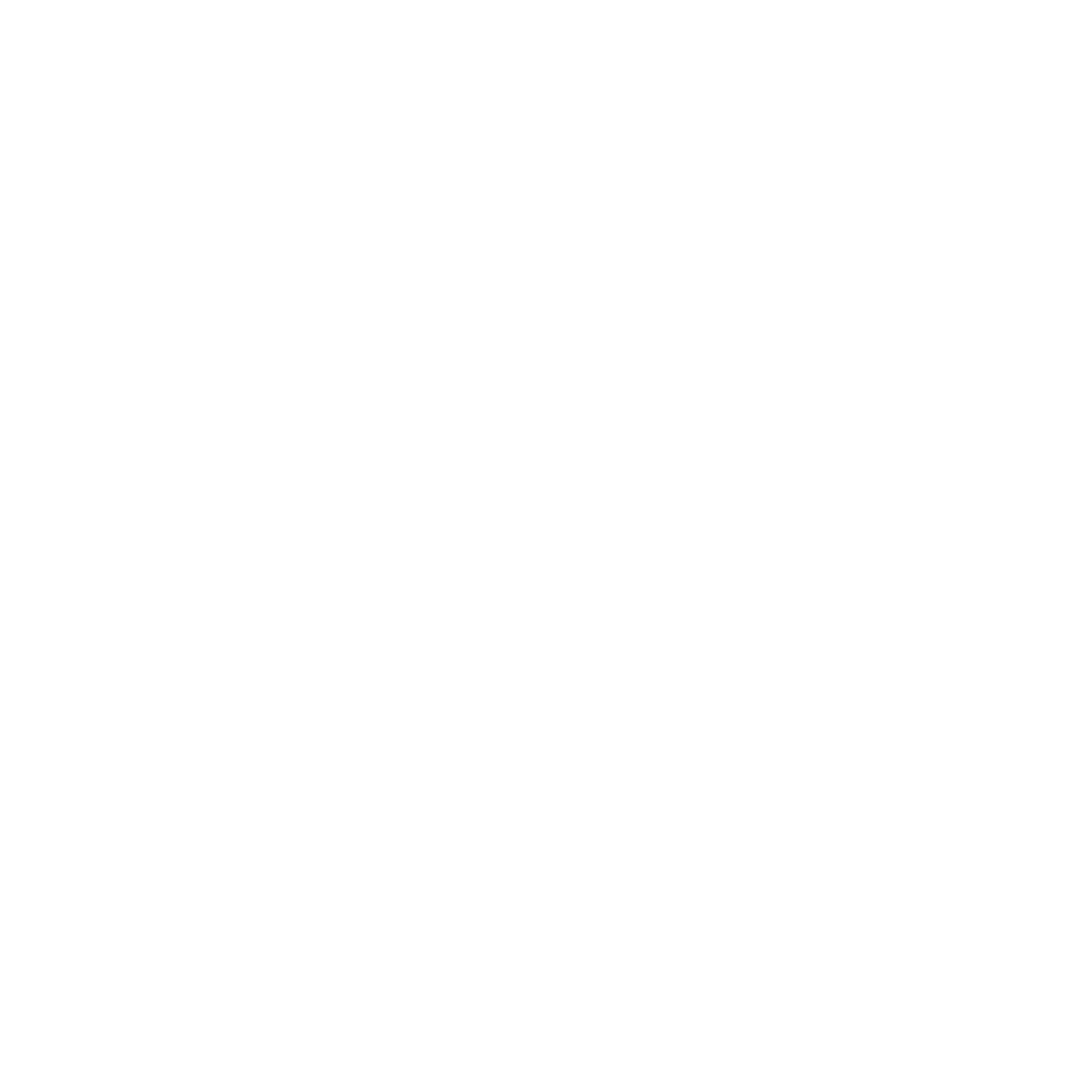 Comprehensive Coverage Program Tailored for NC Counties.
Cyber Coverage and Resources.
Partnership with NCLGISA Cyber Response Team.
Web based training platform – County College.
30,000+ training videos in 2022.
Human Resource Help Line.
Emergency Management Employee Assistance Program.
Legal Liability Risk Management Institute.
4 NCACC Risk Control Field Staff.
Safety Equipment Reimbursement Programs.
Injury Preventions Systems.
Questions/Comments?
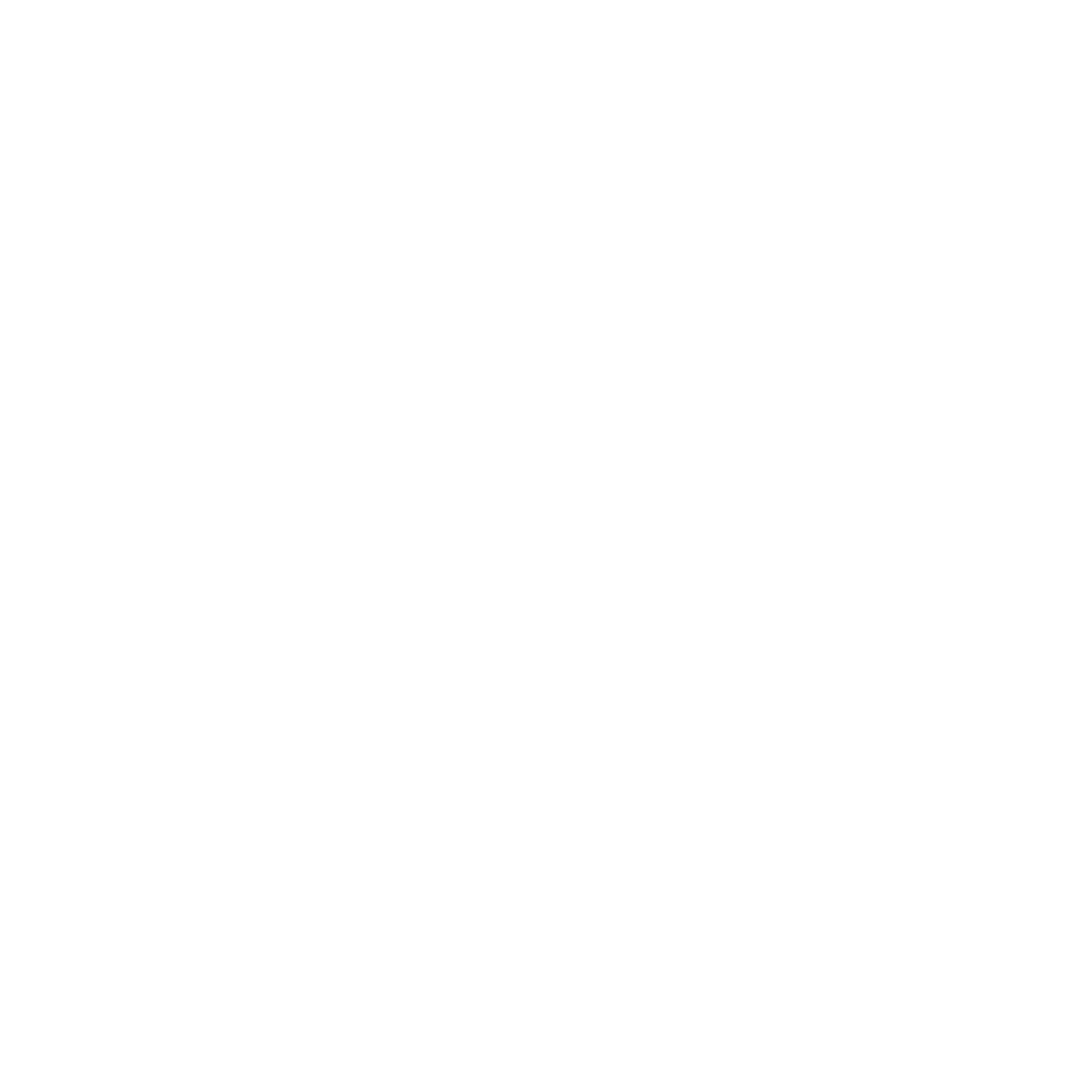 CONTACTS
Michael Felts
Risk Management Program Specialist
919-719-1136
Michael.felts@ncacc.org

Charlie Eaton
Director Risk Management Services
919-719-1130
Charlie.eaton@ncacc.org